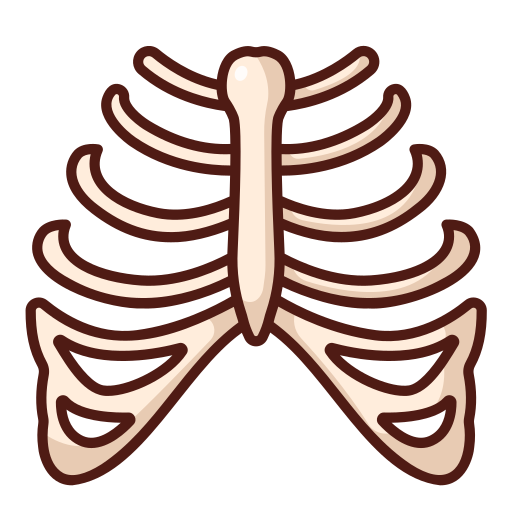 The Thoracic Cage
BY MBBSPPT.COM
Thoracic Cage
Thoracic Cage is a skeletal framework which supports the thorax. 
It’s nature is Osteocartilaginous and elastic. 
Bony wall of the thorax is formed by:
Thoracic vertebrae, ……………………… behind
Ribs, cartilages, ……………………… on either side
Sternum, ……………………… In front 
The ribs are placed obliquely and the vertebral end of 1st rib is higher than its sternal end.
It gives protection for the internal organs of the thoracic cavity and supports the superior trunk, pectoral girdle, and upper limbs.
Thoracic Cage
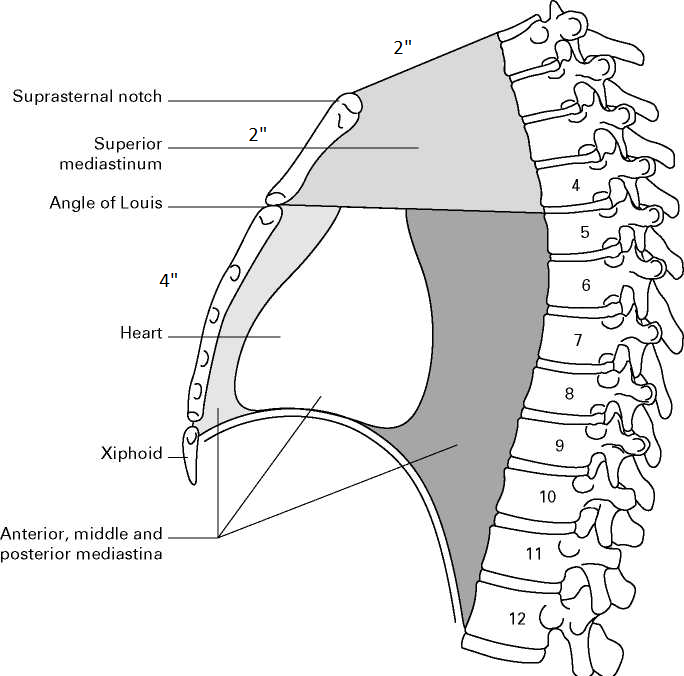 The body of sternum is 4”.
The body is formed of 4 sternebrae.
The body of sternum lies opposite 4 thoracic vertebrae (T5, 6, 7, 8).
THE THORAX
Boundaries:
Posteriorly 
The thoracic part of the vertebral column.
Anteriorly 
The sternum and costal cartilages.
Laterally
The ribs and intercostal spaces.
Superiorly
The Suprapleural membrane.
Inferiorly 
The diaphragm, which separatesthe thoracic cavity from the abdominal cavity.
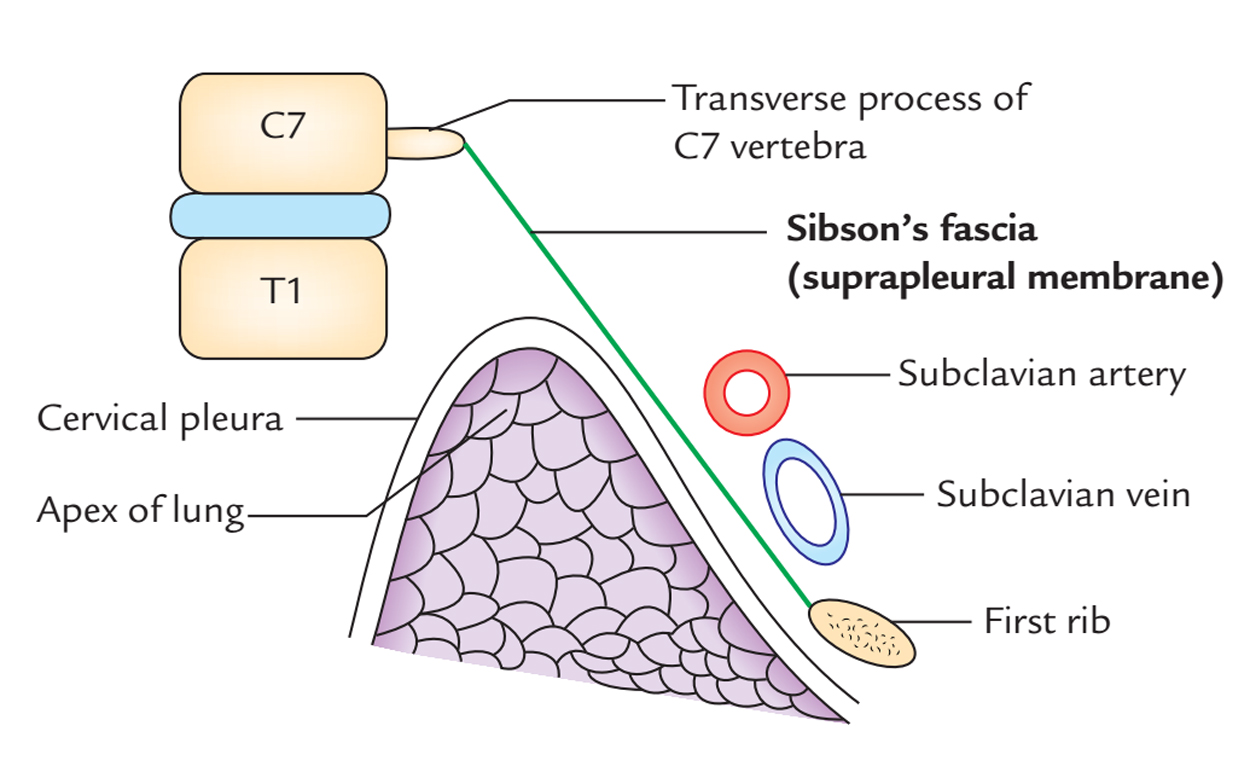 The Suprapleural membrane, also known as Sibson fascia, is a solid fascial connective tissue layer above the superior thoracic inlet on each side, placed on top of the tips of the lungs.
It can be said to be an extension of the tendinous attachment of the scalenus minimus muscle. It slopes down.
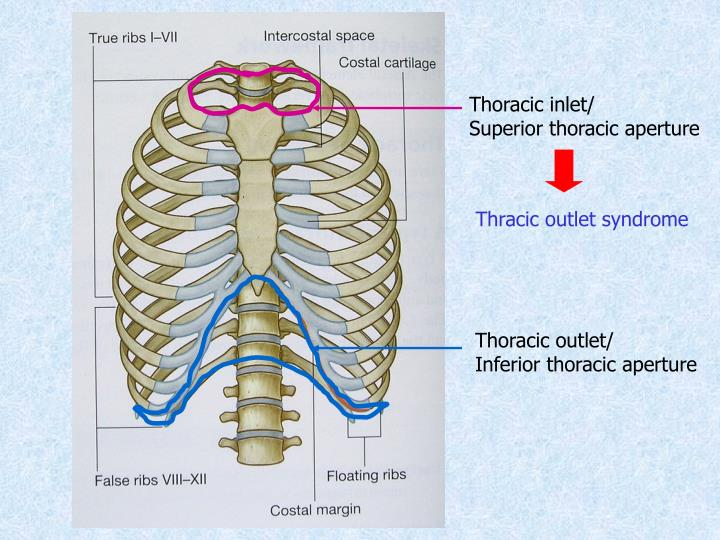 Thoracic Cavity
In cross section, it is kidney shaped. 
It has the anterior, posterior and lateral boundaries. 
The thoracic wall is made up of the sternum, ribs plus three layers of intercostal muscles, diaphragm and the intercostal vessels and nerves.
The function of the thorax is respiration.
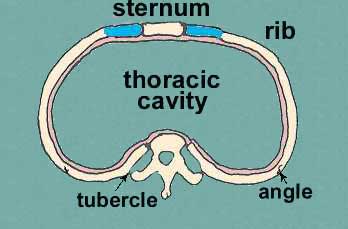 The shape of the thoacic cavity in ‘man’ and in ‘quadripeds’
In men, the thoracic cavity is flattened anteroposteriorly and kidney-shaped on the transverse section (the man can lie on his back).
In quadrupeds, the thoracic cavity is compressed from side to side.
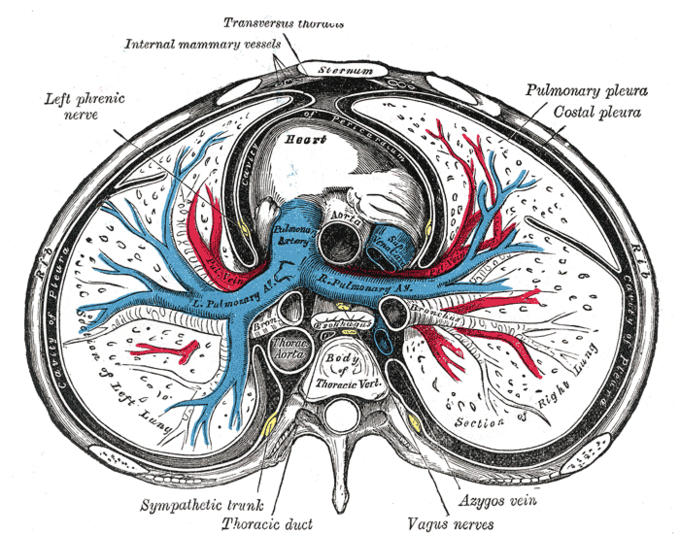 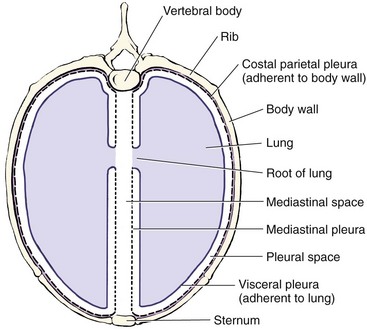 Superior aperture of the thorax
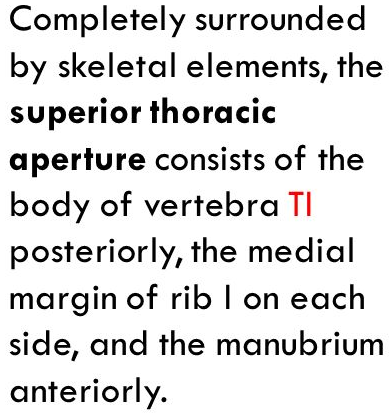 The suprapleural membrane, also known as Sibson fascia is a strong fascial connective tissue layer above the superior thoracic inlet on each side, placed on top of the tips of the lungs.
Structures passing through superior thoracic aperture
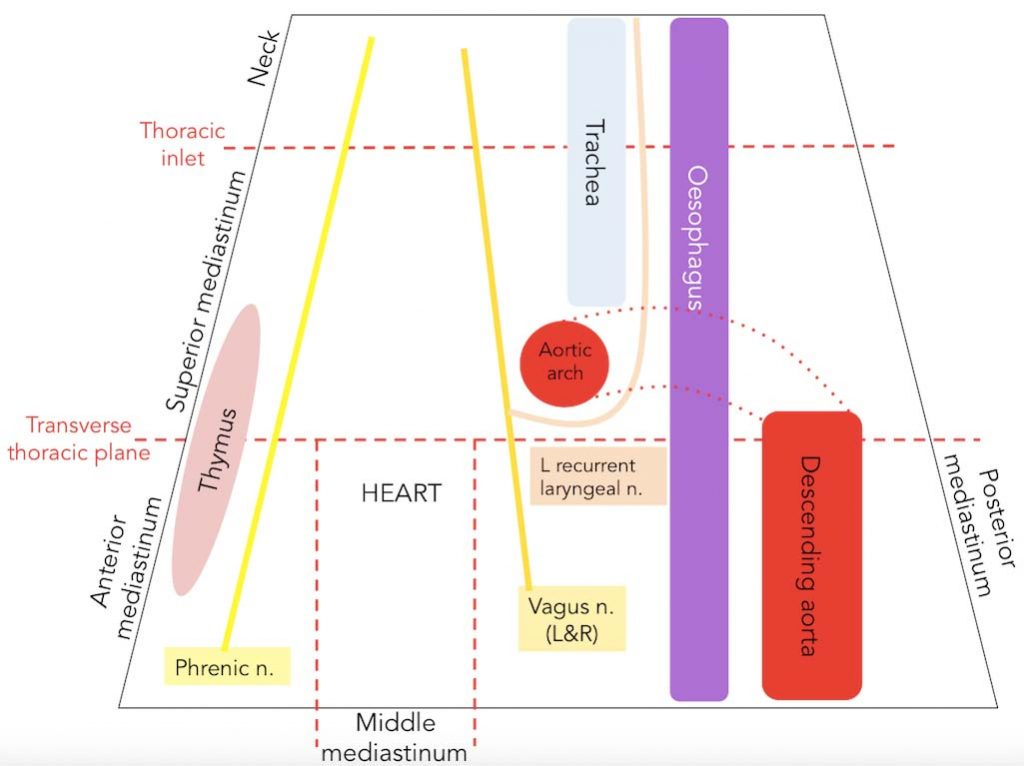 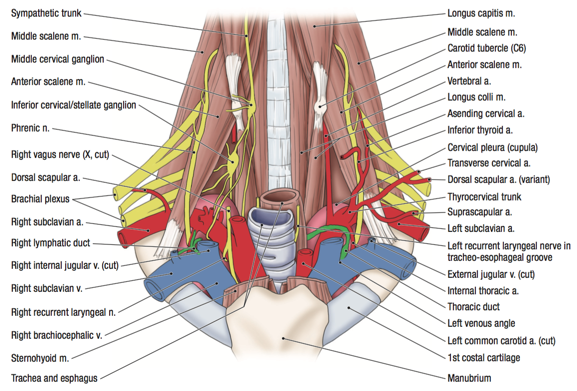 The inferior thoracic aperture is closed by the diaphragm, and structures passing between the abdomen and thorax pierce or pass posteriorly to the diaphragm.
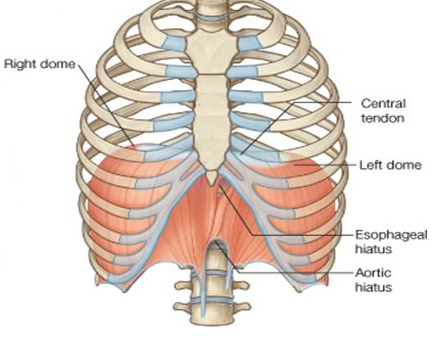 Thoracic outlet syndrome
Thoracic outlet syndrome (TOS) is a term used to describe a group of disorders that occur when there is compression, injury, or irritation of the nerves and blood vessels (arteries and veins) in the lower neck and upper chest area.
Diaphragm
Respiratory
It is a fibromuscular/musculoaponeurotic/musculotendinous sheet which arches over the abdomen.
It separates the abdominal cavity from the thoracic cavity.
Thank You